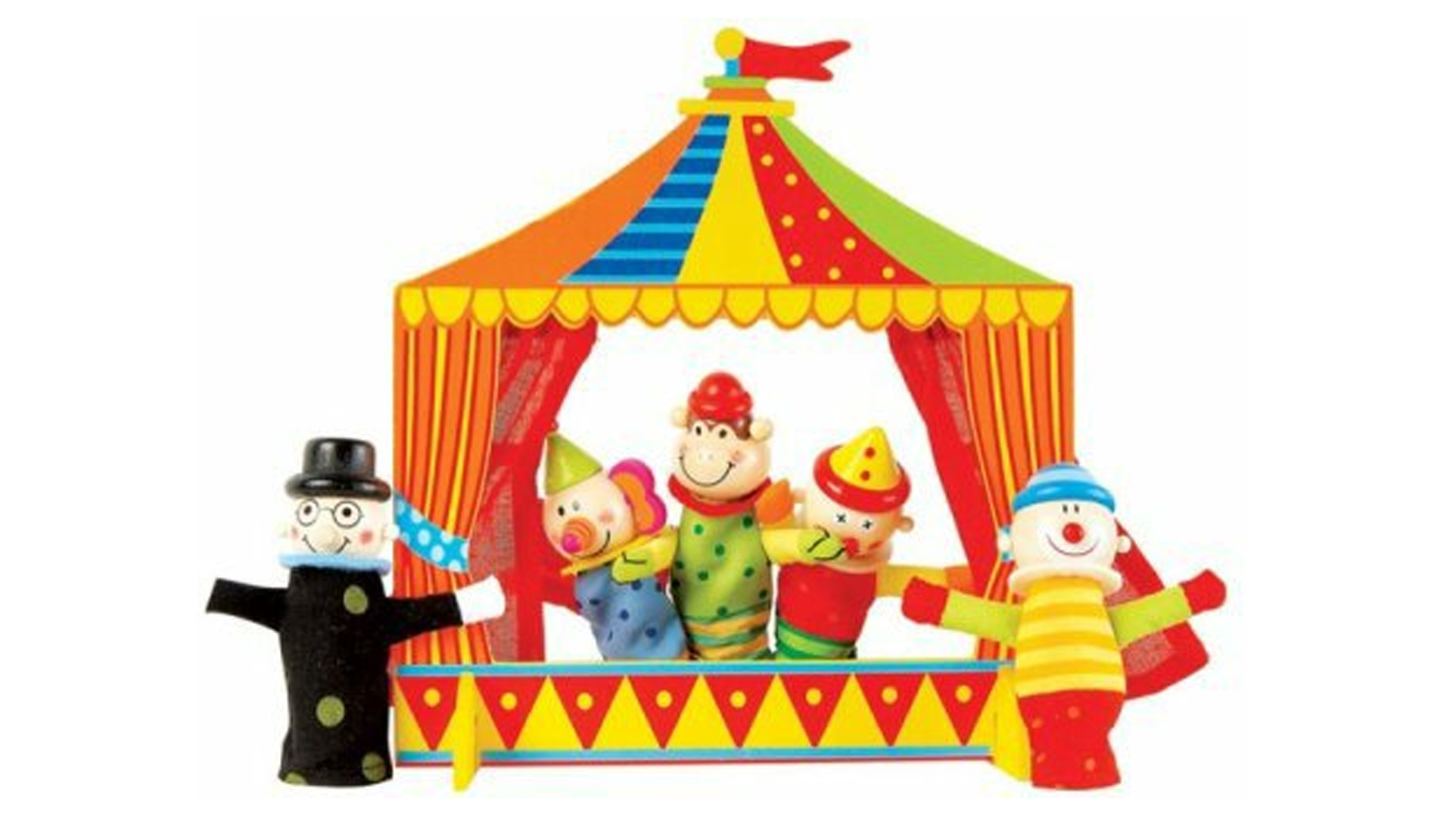 «Воспитание нравственных качеств воспитанниковчерез театрализованную деятельность»                                                             Подготовила педагог                                                                                                    кружка  «Маленький актер»                                                                          Дейкова В.К.
Актуальность:
В нашей повседневной жизни мы всё чаще сталкиваемся с проблемой ухудшения духовно-нравственного состояния общества. Во многих семьях отдаётся предпочтение просмотру мультфильмов с бездушными героями. Дети играют в «Монстров», «Чудовищ». Возникает вопрос, как нашим детям у этих героев учиться, добру, ласке, милосердию. Для решения данной проблемы я выбрала тему «Воспитание нравственных качеств воспитанников через театральную деятельность», так как считаю, что театрализованные занятия развивают эмоциональную сферу ребенка, заставляют его сочувствовать персонажам, сопереживать разыгрываемые события.
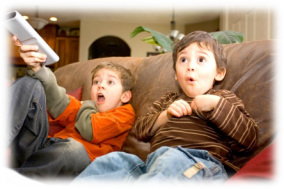 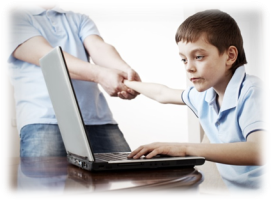 Цель:
Основной целью духовно-нравственного воспитания является воспитание духовно-нравственной личности ребенка, содействие обретению им нравственного востребованного духовного опыта.
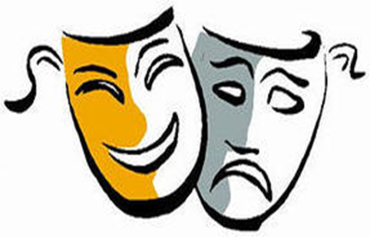 Задачи:
Побуждать у детей интерес к патриотическому воспитанию, через военно-патриотические праздники: 9 мая, «День защитника Отечества»
приобщение детей к традиционным для православной России духовно-нравственным ценностям,
раскрытие духовной одаренности ребенка и его личностных дарований,
активизация позитивных, гармоничных, иерархически выстроенных отношений ребенка к социальному миру взрослых и сверстников, к окружающей среде
   Формировать у детей умения правильно оценивать поступки персонажей      кукольных и драматических спектаклей, а также правильно оценивать свои и чужие поступки;
 Формировать представление о добре и зле, показывать красоту добрых поступков и их необходимость в жизни людей.
 Формировать представления о честности, справедливости, доброте, воспитывать отрицательное отношения к жестокости, хитрости, трусости.
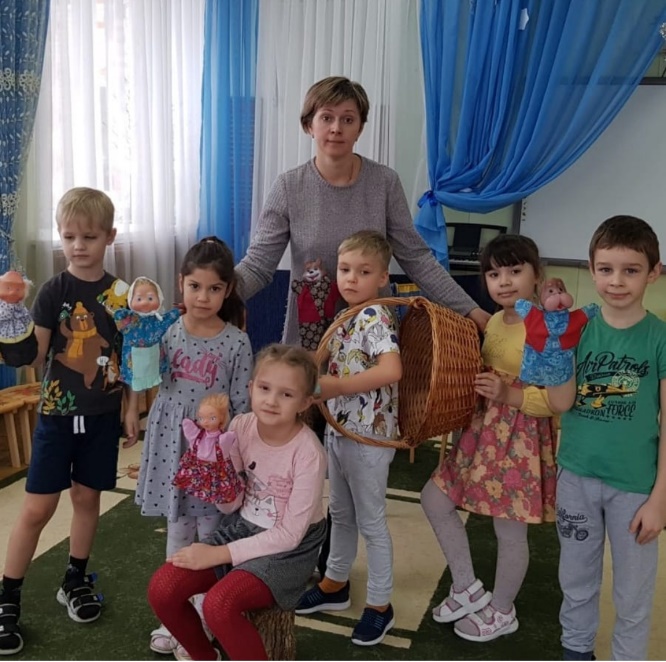 Театрализованная деятельность помогают  создать радостную, непринужденную обстановку в кружке. Дети с удовольствием  погружаются в мир кукольного театра. За ширмой они легко перевоплощаются в сказочных героев. В своей работе  я часто  использую театр в самостоятельной  игровой  деятельности, игры-имитации, игры с театральными куклами (перчаточные, настольные, пальчиковые и т.д.) упражнения на отработку основных эмоций, дыхательную, артикуляционную, пальчиковую гимнастики, упражнения на развитие мимики, жестов и движений, игры-драматизации.  Над драматизацией сказок я использую упражнения на подражание голоса, например:  Зайца, Волка, Медведя, Лисы, Колобка.
Учитывая  интерес детей к сказкам, доступность детскому восприятию, а также  значение сказки для нравственного  и эстетического воспитания детей  я использую наиболее популярные из них.  Например: 
сказка «Теремок» учит дружить; а сказка «Репка» развивает у  детей умение быть  трудолюбивыми.  Сказка «Маша и медведь» предостерегает -  в лес одним нельзя ходить — можно попасть в беду, а уж если так случилось, не отчаивайся, старайся найти выход из сложной ситуации.
Сказки учат слушаться родителей, старших.  Трудолюбие в народных сказках всегда вознаграждается, мудрость восхваляется, забота о близком -поощряется.
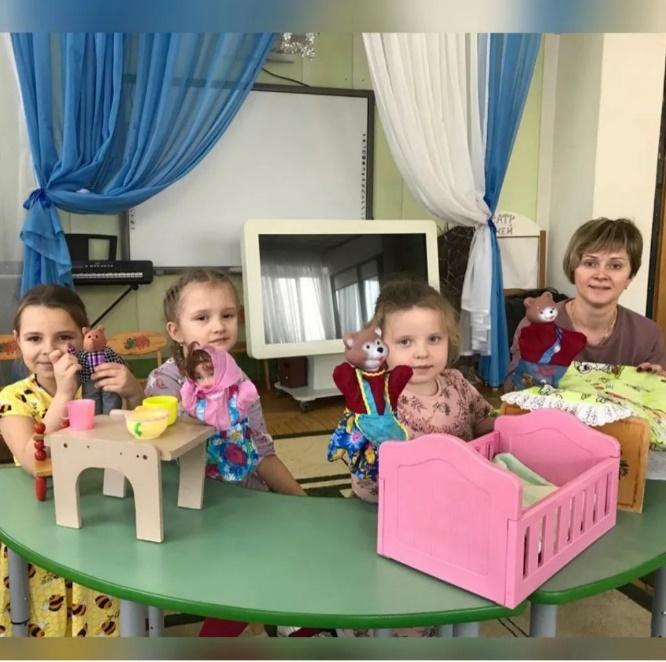 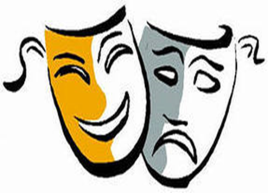 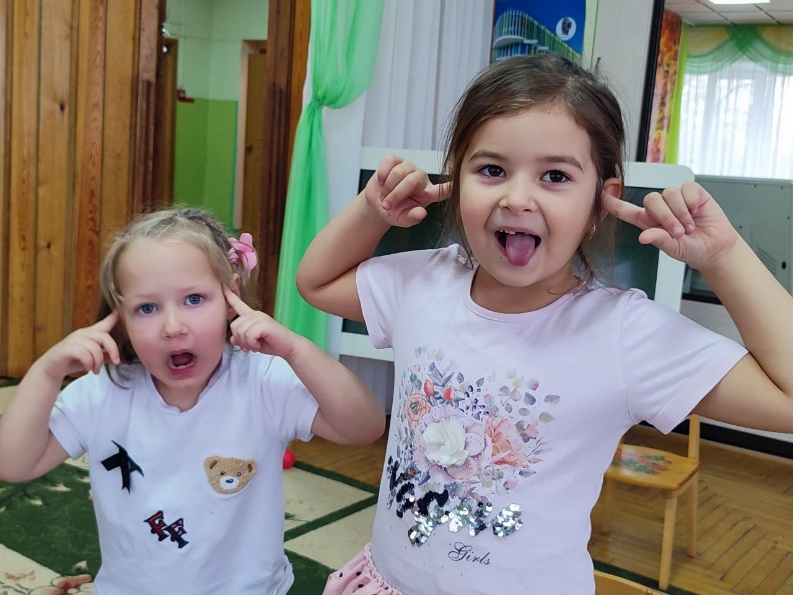 В своей работе провожу  беседы с детьми по темам: «Волшебное слово – творит чудеса».
Я использую все подходящие случаи в повседневном общении, игре, чтобы упражнять детей в разнообразном интонировании самых привычных слов: «Здравствуйте!» (радостно, приветливо, доброжелательно, небрежно, угрюмо); «До свидания» (с сожалением, огорчением, надеждой на скорую встречу); «Дай» (уверенно, вежливо, терпеливо, с желанием порадовать) и т.д.
Очень хорошо помогает передавать характер персонажа – музыка. Например,  мелодией побуждаю детей к имитации движений различных персонажей. После слушания песни, использую музыкальные загадки: «Покажи, как прыгает зайка»  «Покажи, как ходит медведь»; «Покажи, как высоко прыгает лягушка».  Пока дети будут выполнять задание, мы вместе с остальными ребятами смотрим и отмечаем особенности игры каждого «актера», привлекая ребят к поискам собственных способов показа. В дальнейшем мы обязательно включаем такого рода фрагменты в театрализованные игры и потом находим им практическое применение. Например, играя в подвижные игры водящими которых являются сказочные персонажи, такие как медведь, «У медведя во бору», волк «Гуси лебеди», козлёнок «Водим мы, водим мы хоровод…» , и выступая для родителей с инсценировкой знакомых потешек, стихов, сказок.
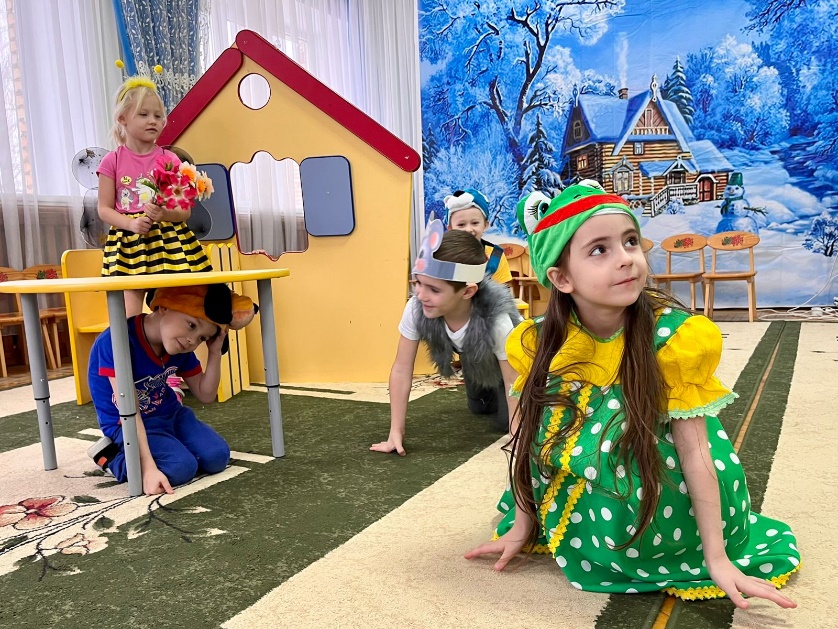 Народные праздники и фольклор.
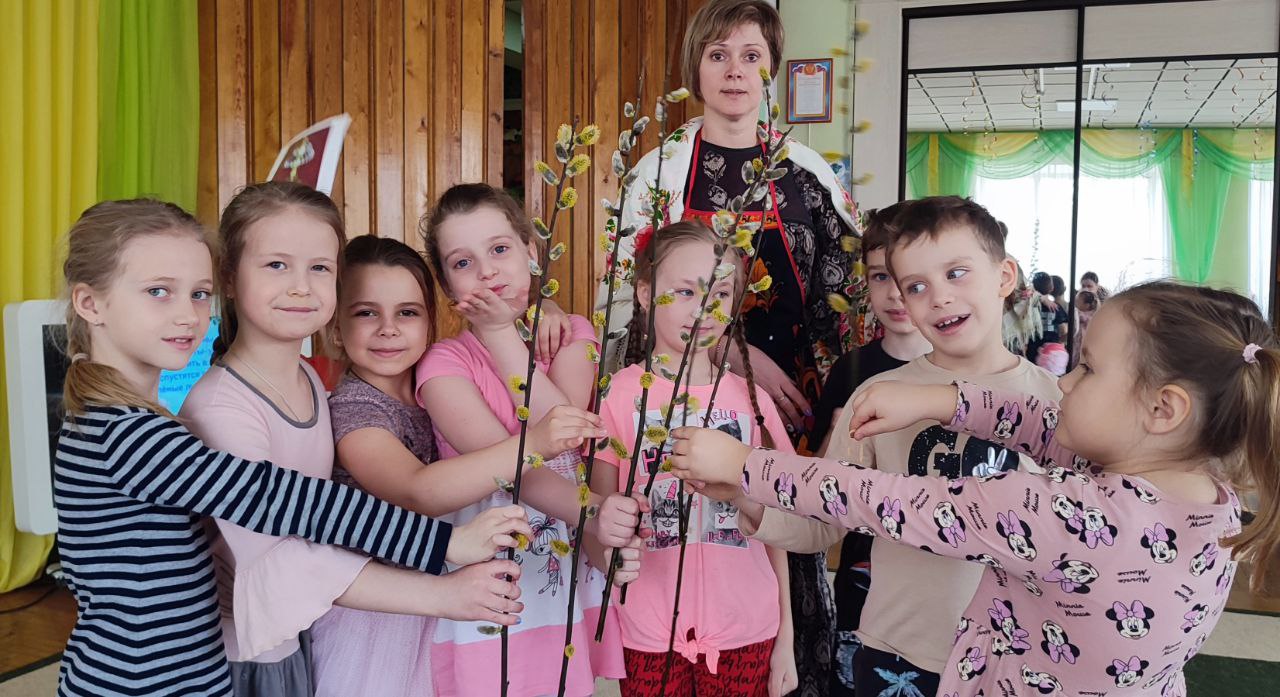 Важную роль в процессе духовно – нравственного воспитания детей играют народные традиции. В русском фольклоре заложен большой педагогический потенциал, он может служить отличным средством духовно – нравственного развития детей дошкольного возраста. По сути фольклор – это народная педагогика. Сложенные веками традиции наполнены лучшими чувствами — добродушия, трудолюбия, гостеприимства, почитания родителей, уважения к природе, соблюдения здорового образа жизни. Славянские народы жили в единении с природой, почитали ее. Я считаю очень Важно отмечать народные праздники.
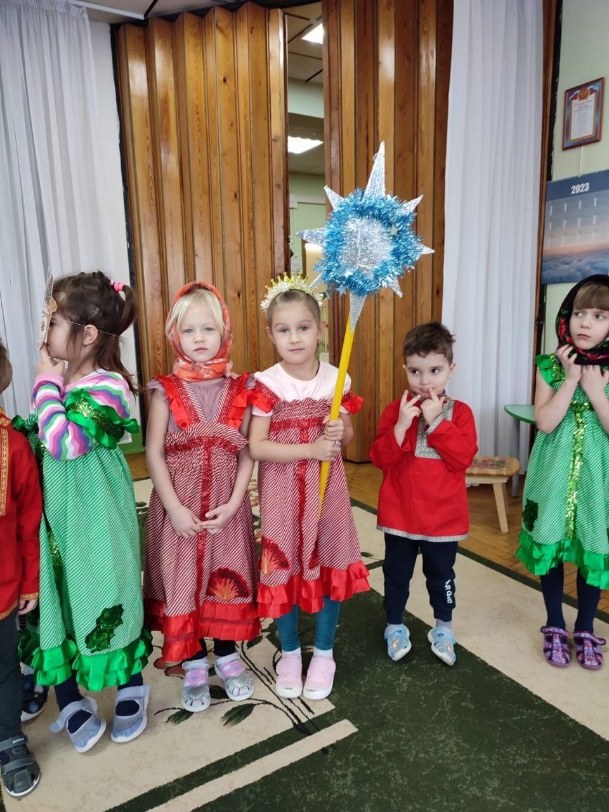 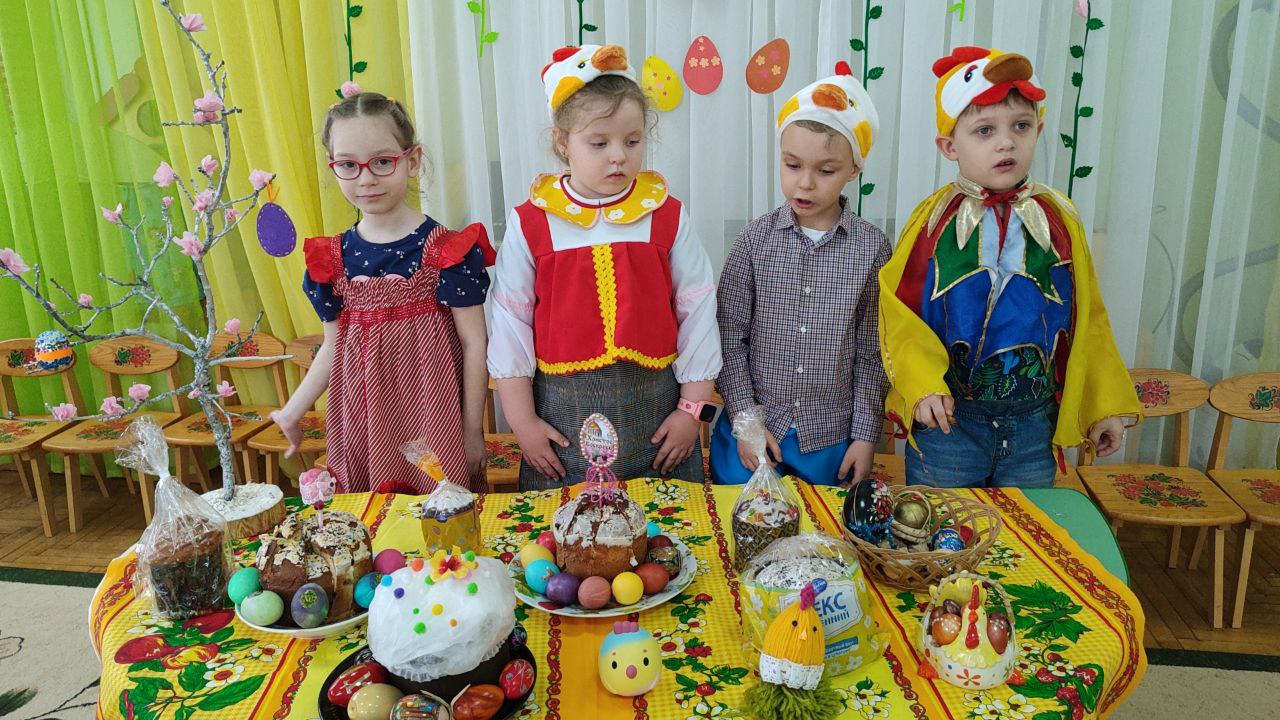 Необходимо отметить, важность привлечения родителей, так как поощряя любознательность, сообщая детям знания, вовлекая их в различные виды деятельности, родители тем самым способствуют расширению детского опыта, духовно-нравственному воспитанию детей. Предварительно,  я провела работу, подготовив консультации «Совместные формы работы детского сада и родителей по формированию нравственных качеств», «Театрализованная деятельность в детском саду». А так же подготовила памятки для  родителей «Этикет для малышей», «Правила поведения в гостях»; консультации  «Как воспитывать в детях вежливость», «Театр в жизни ребёнка».
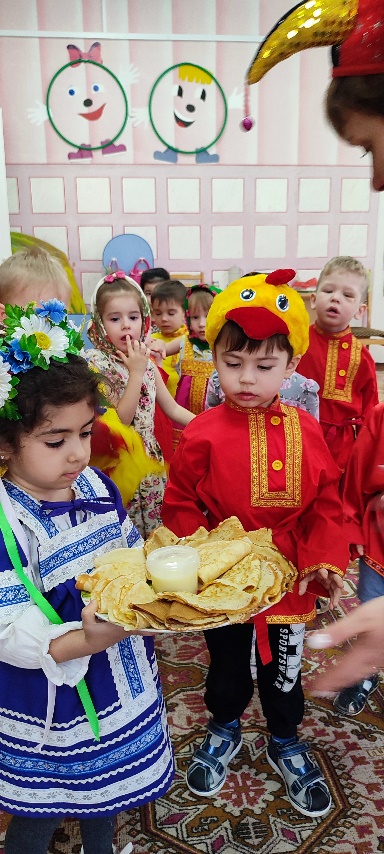 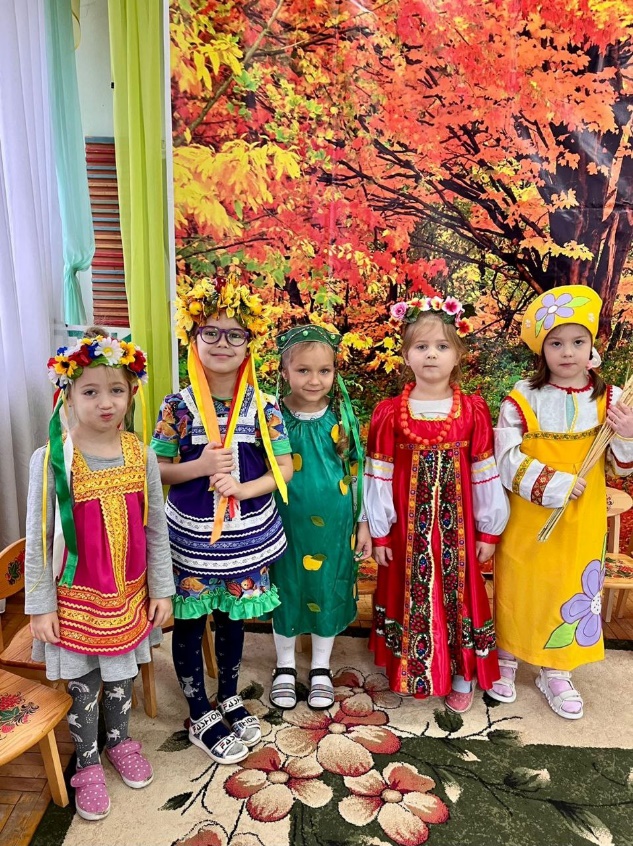 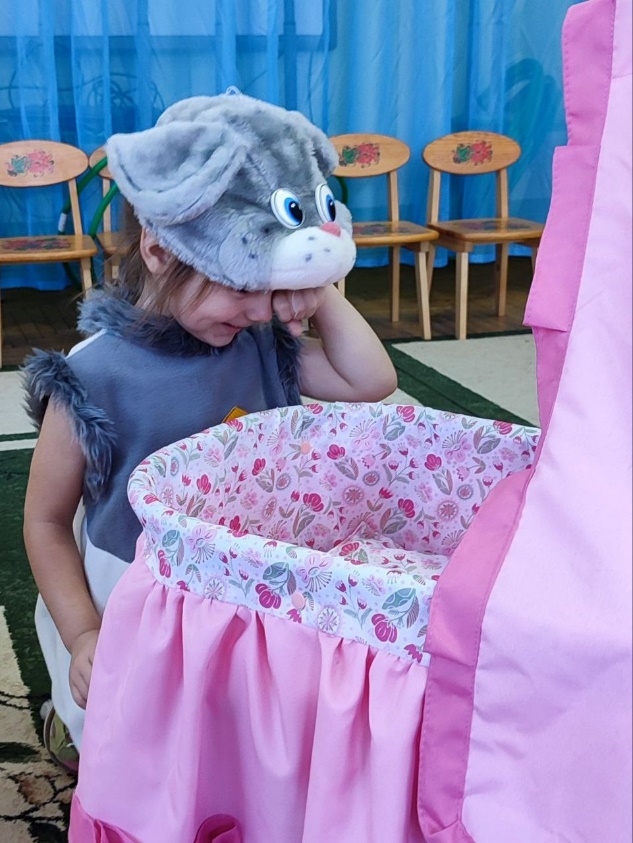 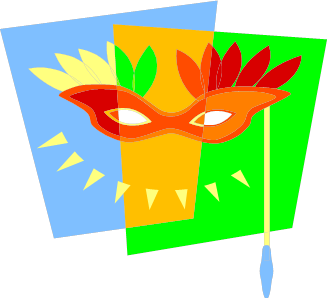 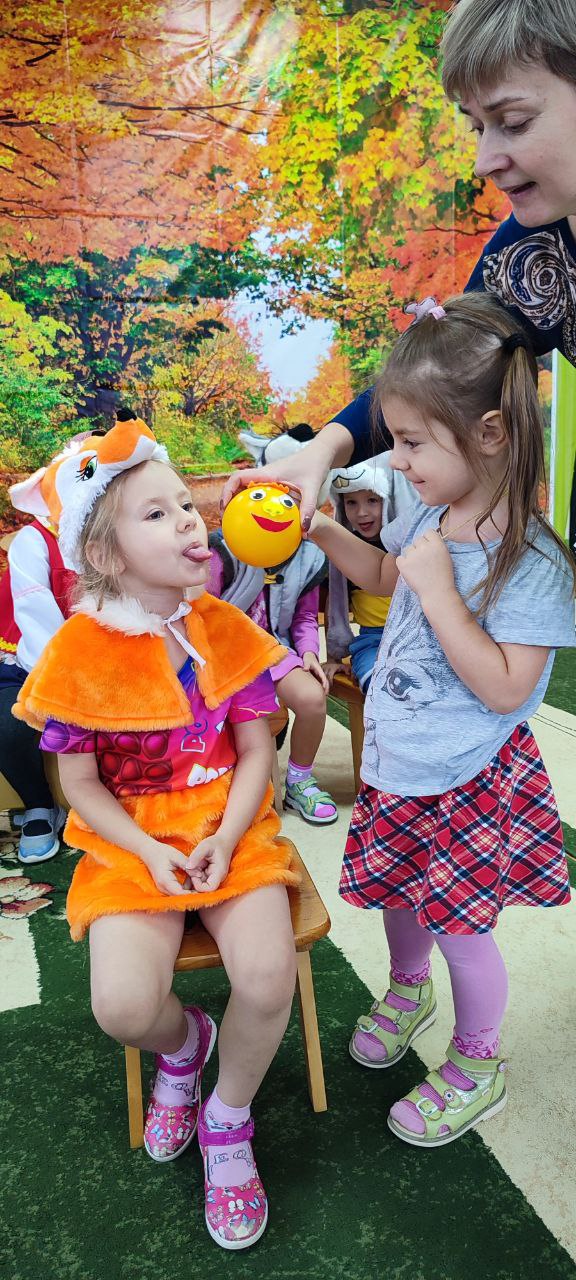 Хочется отметить, что вследствие проведённой мной работы в кружке, дети заметно выросли в нравственном плане. Они стали внимательнее к окружающим, замечают настроение других людей, значительно обогатился словарь детей. Если раньше, чтобы сказать о герое, дети пользовались словами: «плохой – хороший» , то теперь в их обиходе можно услышать такие слова: «злой, сердитый, хмурый, ворчливый, добрый, радостный, смелый, смешной, находчивый».
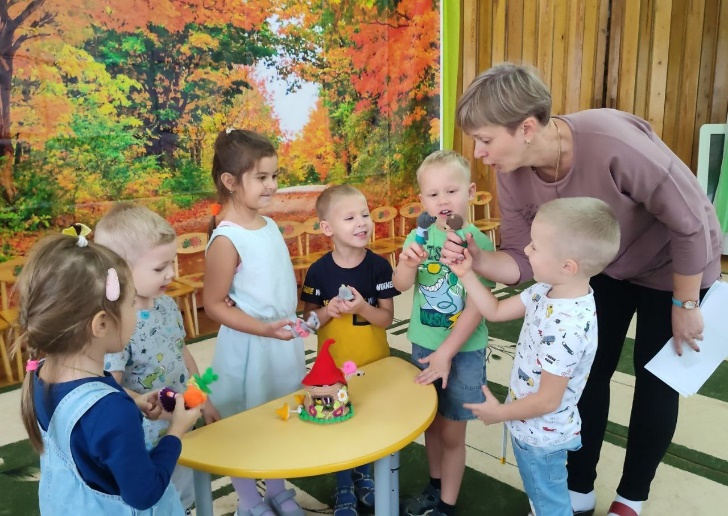 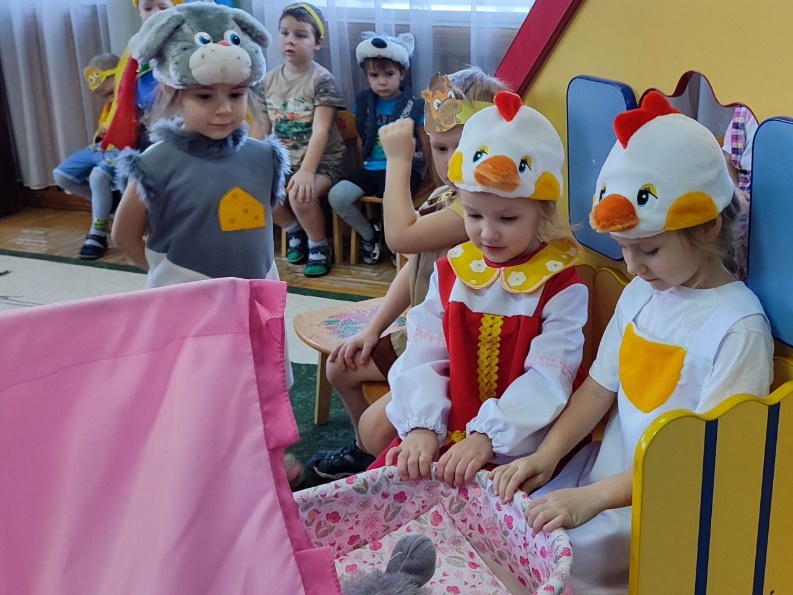 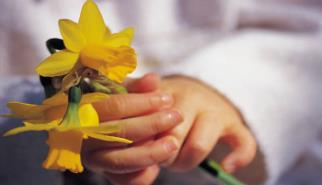 Благодаря театрализованной деятельности происходит  формирование  нравственных качеств дошкольников, помогая  детям постичь их не только умом, но и сердцем, пропустить их через свою душу, сделать правильный моральный выбор. Происходит  осмысление нравственных  ценностей, повышение нравственной культуры, как воспитанников, так  педагогов и родителей; что способствует  укреплению сотрудничества ДОУ  и семьи.
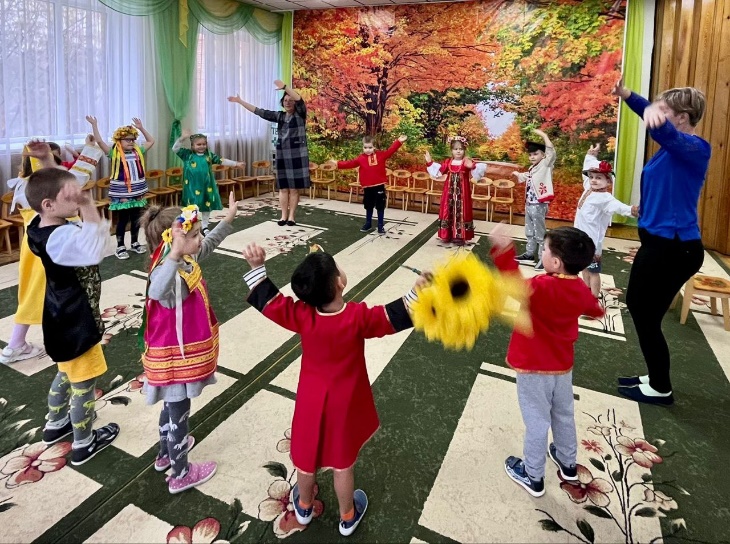 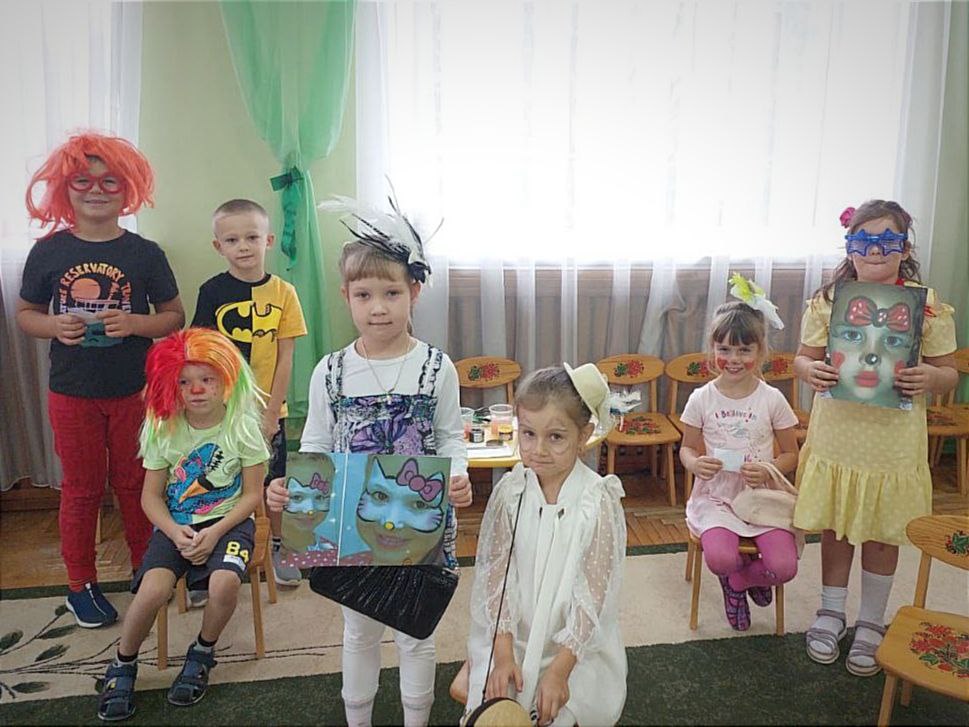 Спасибо за внимание !
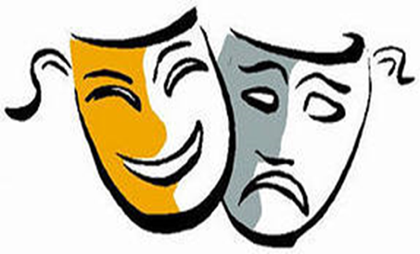